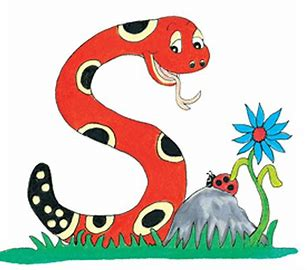 Jolly Grammar 
4b-20
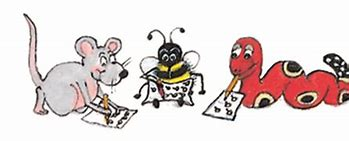 Spelling Test 28
scant
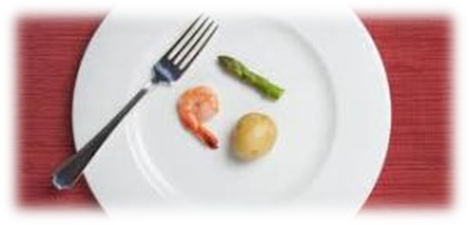 scant
distant
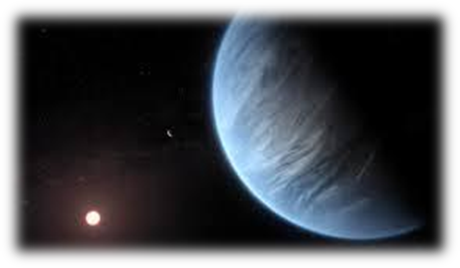 scant
distant
servant
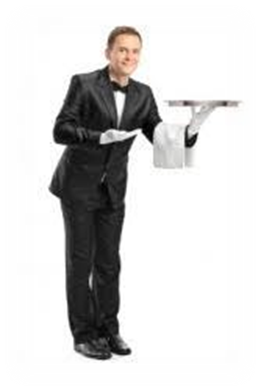 scant
distant
servant
important
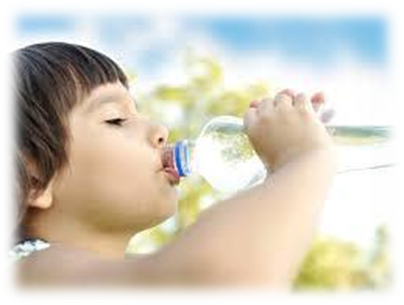 scant
distant
servant
important
vacant
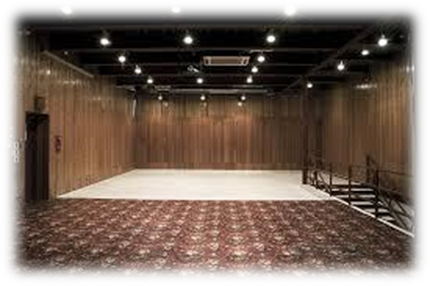 scant
distant
servant
important
vacant
instant
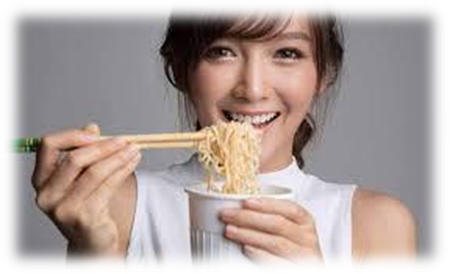 scant
distant
servant
important
vacant
instant
7.relevant
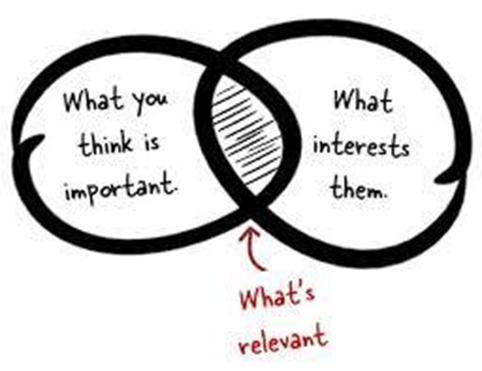 scant
distant
servant
important
vacant
instant
7.relevant
8.merchant
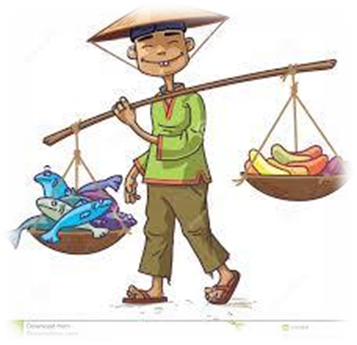 scant
distant
servant
important
vacant
instant
7.relevant
8.merchant
9.brilliant
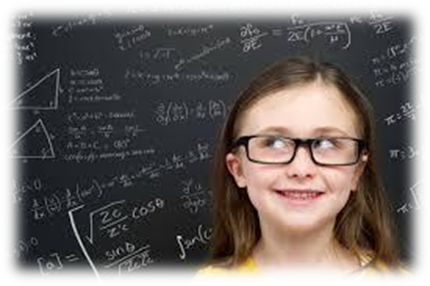 scant
distant
servant
important
vacant
instant
7.relevant
8.merchant
9.brilliant
10.reluctant
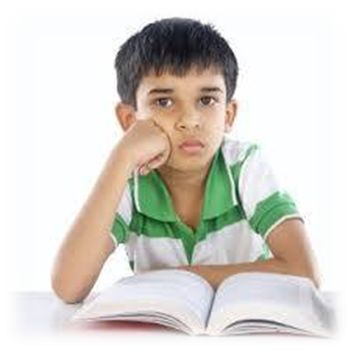 scant
distant
servant
important
vacant
instant
7.relevant
8.merchant
9.brilliant
10.reluctant
11.pleasant
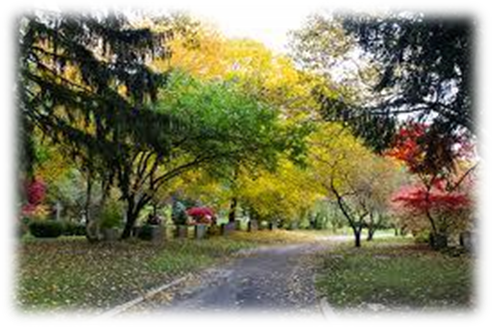 scant
distant
servant
important
vacant
instant
7.relevant
8.merchant
9.brilliant
10.reluctant
11.pleasant
12.restaurant
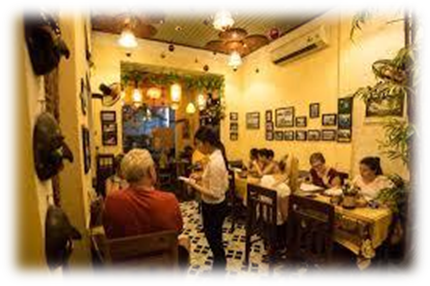 scant
distant
servant
important
vacant
instant
7.relevant
8.merchant
9.brilliant
10.reluctant
11.pleasant
12.restaurant
13.extravagant
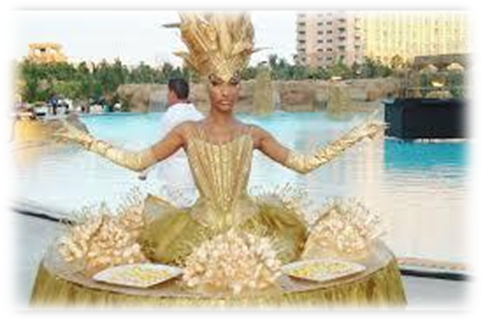 scant
distant
servant
important
vacant
instant
7.relevant
8.merchant
9.brilliant
10.reluctant
11.pleasant
12.restaurant
13.extravagant
14.participant
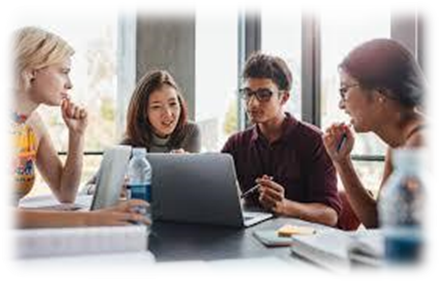 scant
distant
servant
important
vacant
instant
7.relevant
8.merchant
9.brilliant
10.reluctant
11.pleasant
12.restaurant
13.extravagant
14.participant
15.valiant
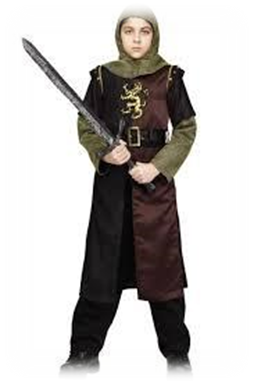 scant
distant
servant
important
vacant
instant
7.relevant
8.merchant
9.brilliant
10.reluctant
11.pleasant
12.restaurant
13.extravagant
14.participant
15.valiant
16.triumphant
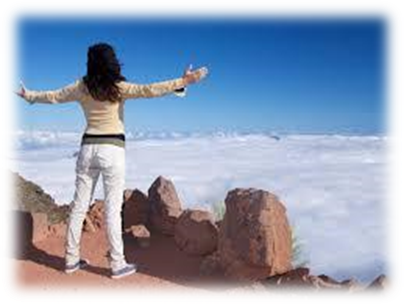 scant
distant
servant
important
vacant
instant
7.relevant
8.merchant
9.brilliant
10.reluctant
11.pleasant
12.restaurant
13.extravagant
14.participant
15.valiant
16.triumphant
17.insignificant
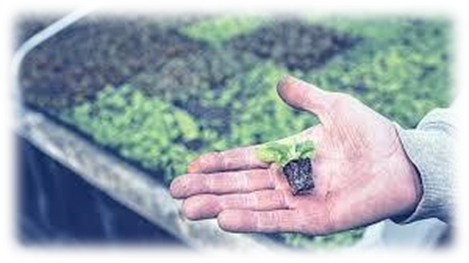 scant
distant
servant
important
vacant
instant
7.relevant
8.merchant
9.brilliant
10.reluctant
11.pleasant
12.restaurant
13.extravagant
14.participant
15.valiant
16.triumphant
17.insignificant
18.flamboyant
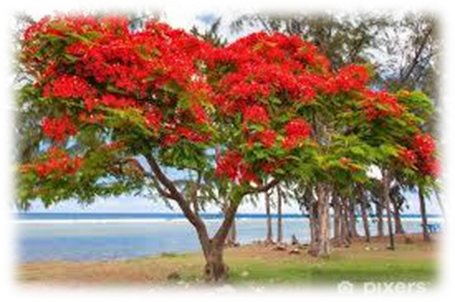 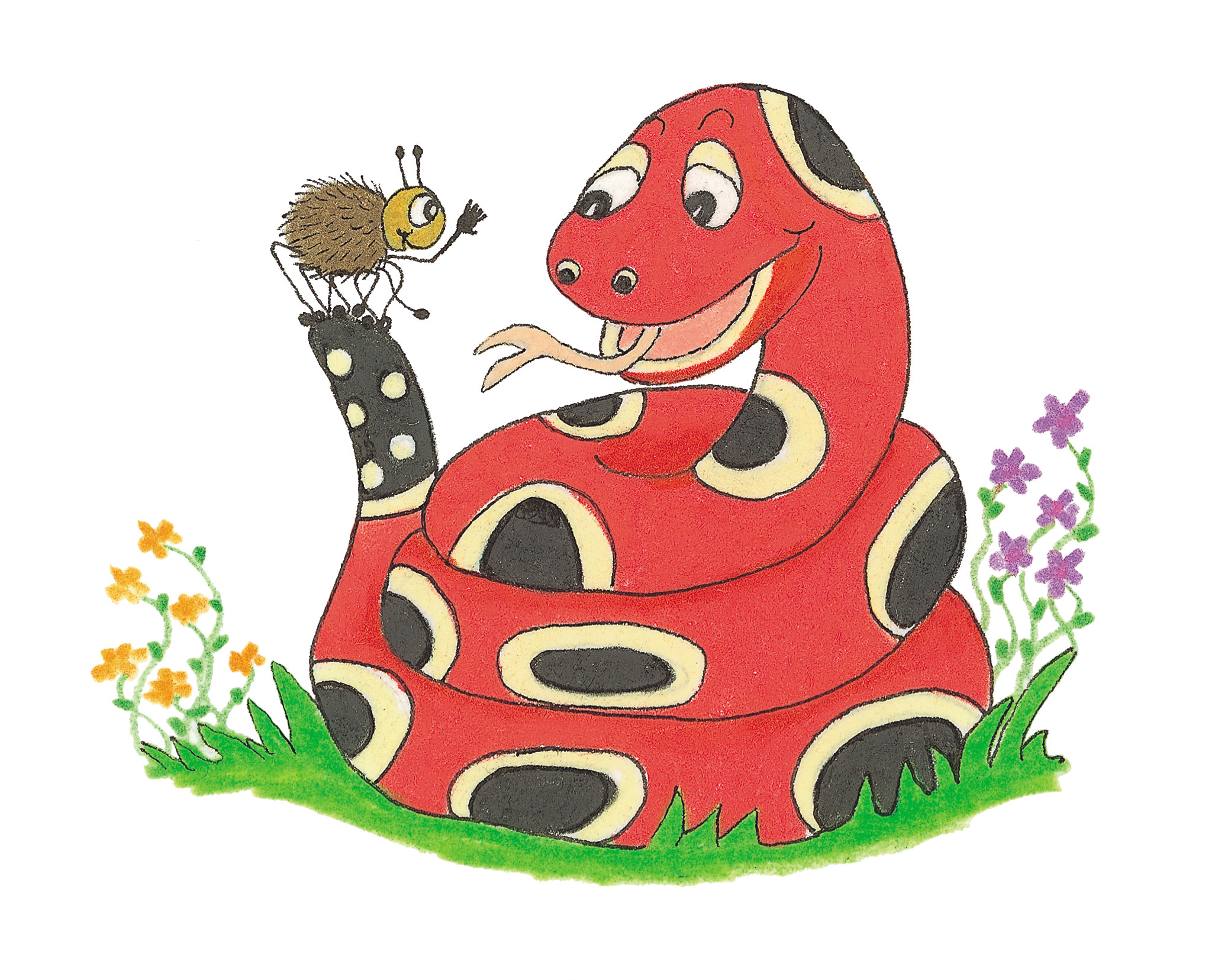 Let’s review
homophones
our  are
 
their  there   they’re
 
your   you’re
 
its   it’s
 
to   two   too
 
where   were   wear
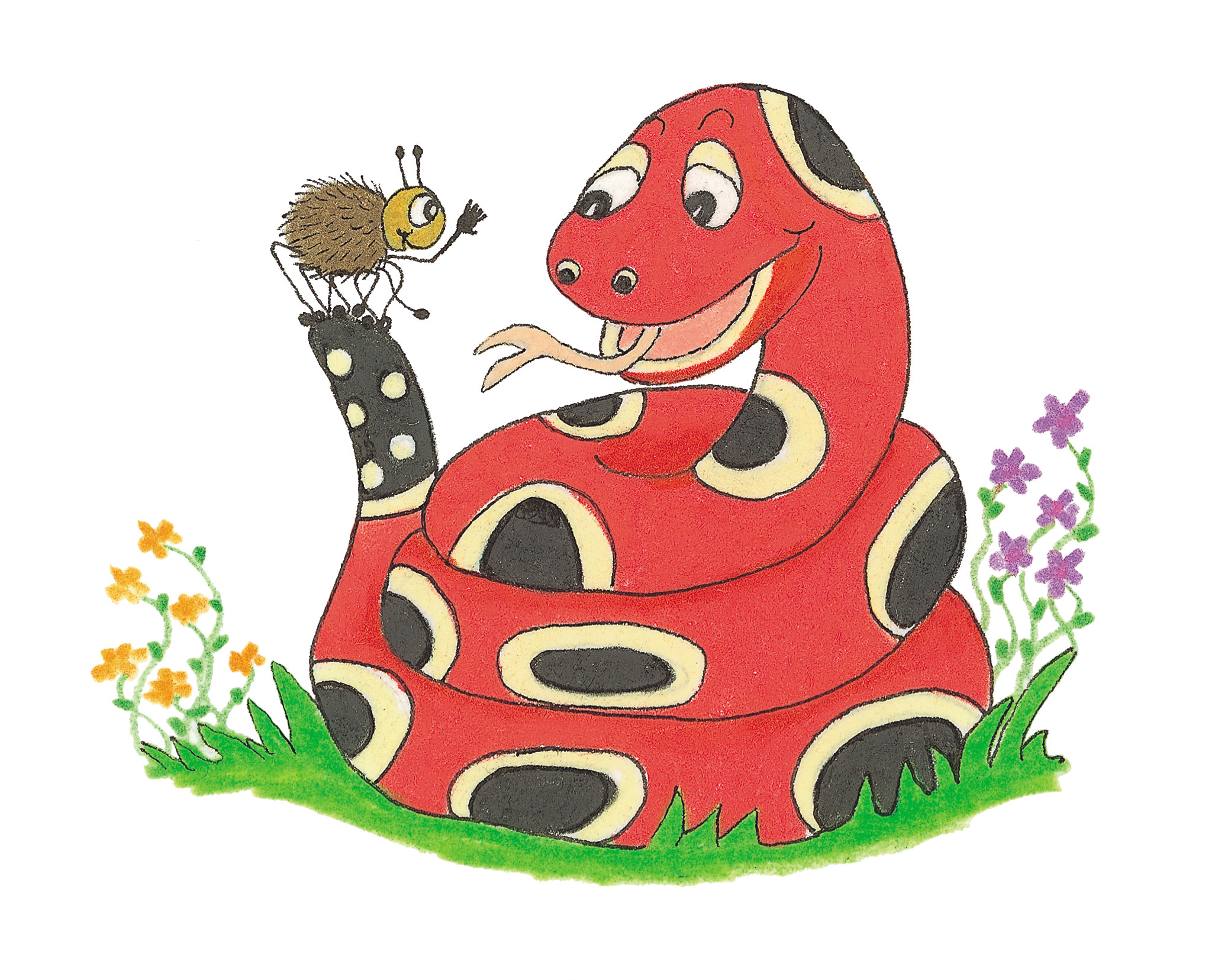 More Homophone Mix-ups(1)
bridal



 


 bridle
bridal

She got her bridal gown.

 


 bridle
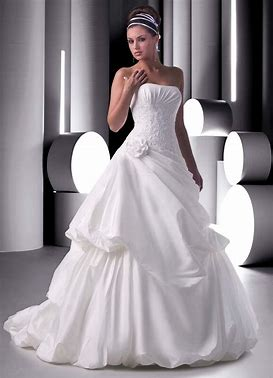 bridal

She got her bridal gown.

 


 bridle

The trainer gave a horse the bridle.
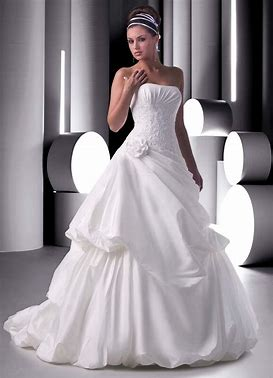 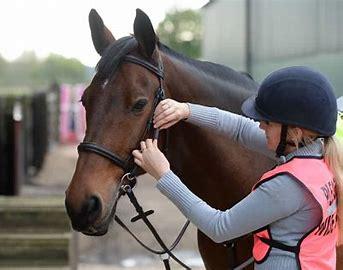 flew


 flu


 flue
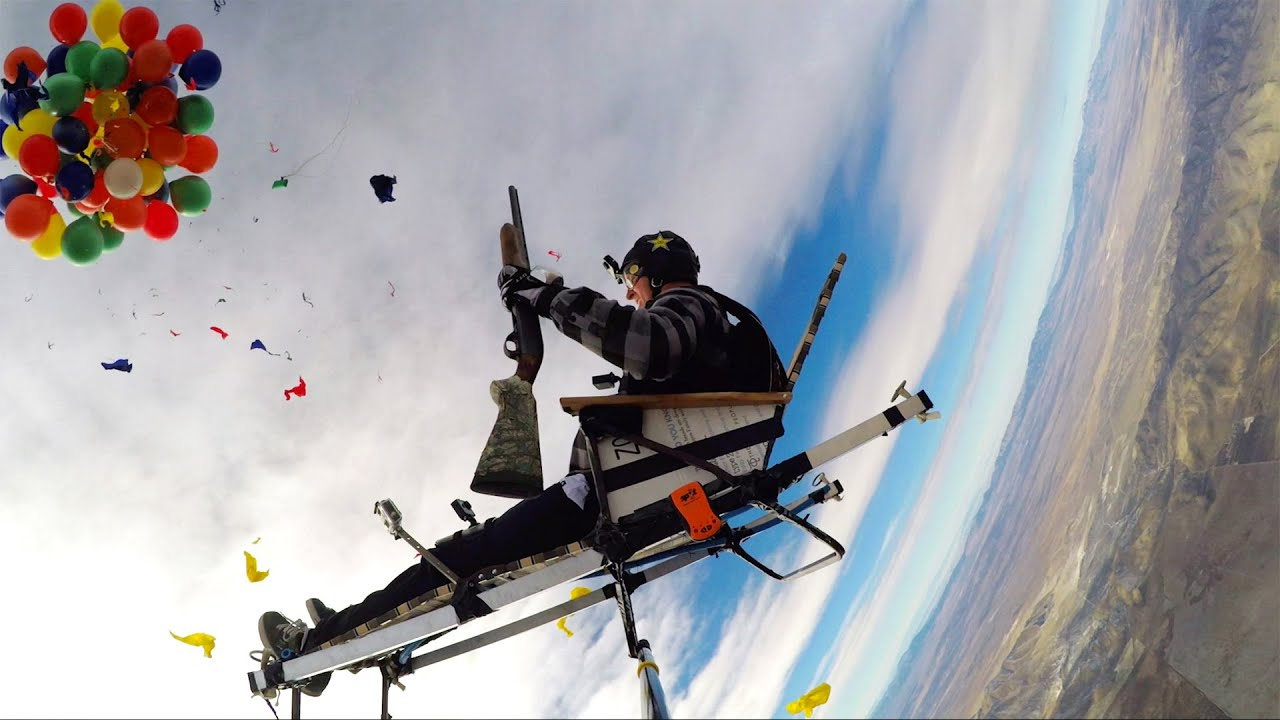 flew
I flew in the air.

 flu


 flue
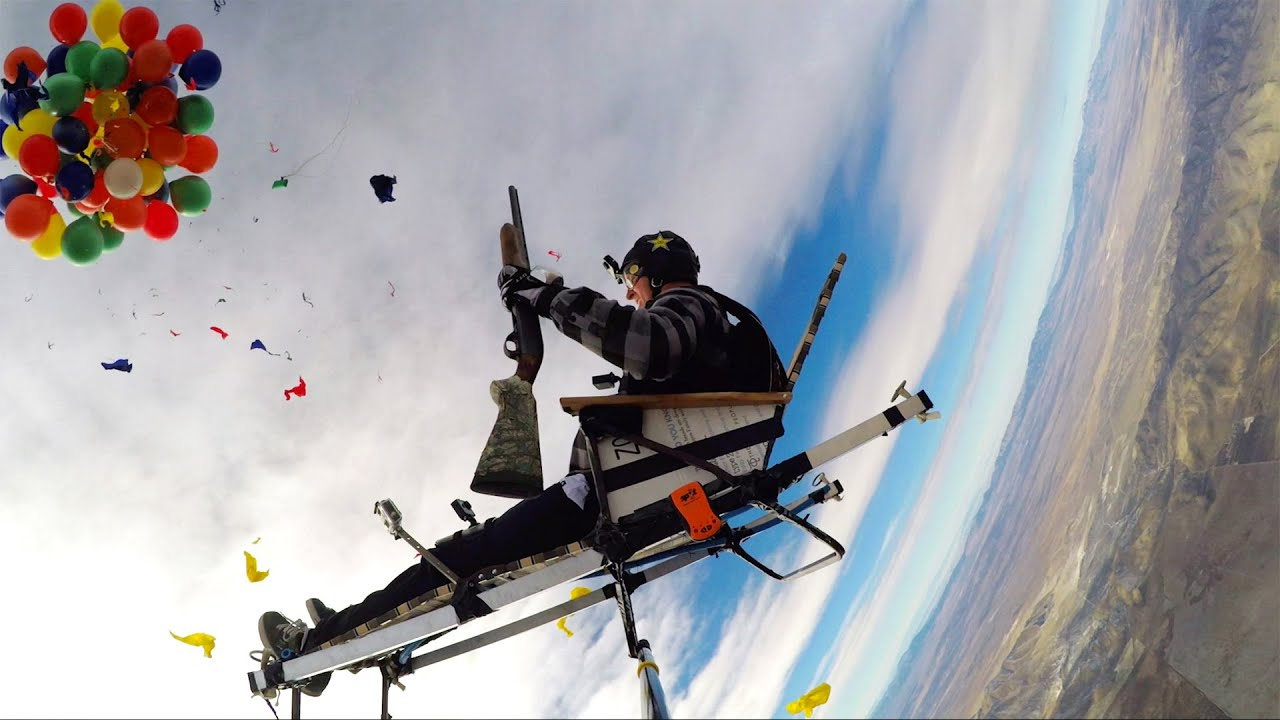 flew
I flew in the air.

 flu
He is in bed with the flu.

 flue
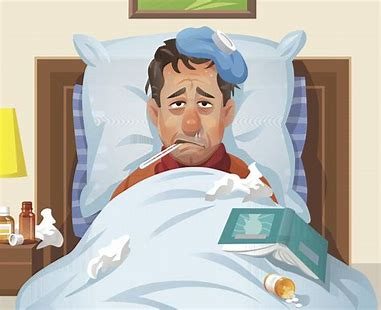 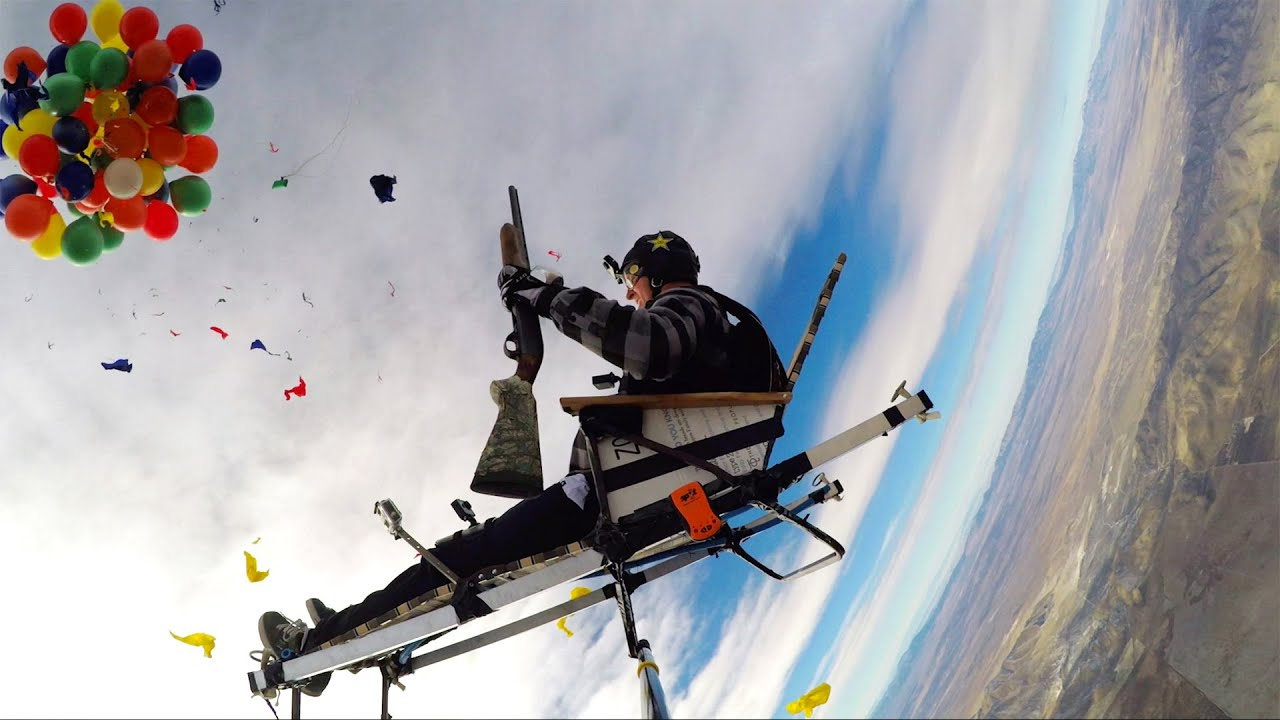 flew
I flew in the air.

 flu
He is in bed with the flu.

 flue
Flue gas is gas that exits 
to the air through a flue.
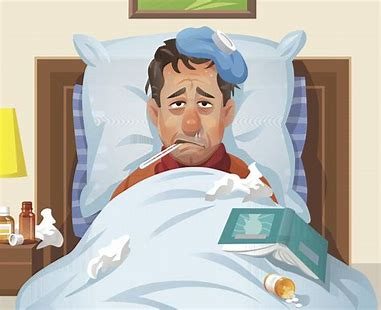 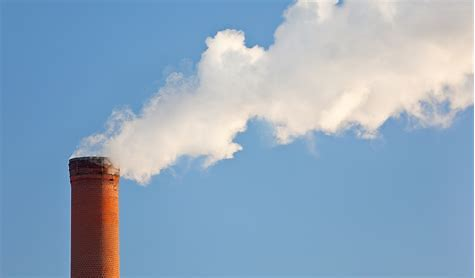 you


 ewe


 yew
you
Good morning to you.

 ewe


 yew
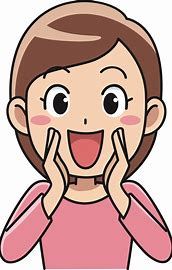 you
Good morning to you.

 ewe
A ewe drops a lamb.

 yew
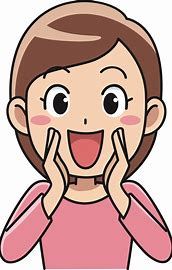 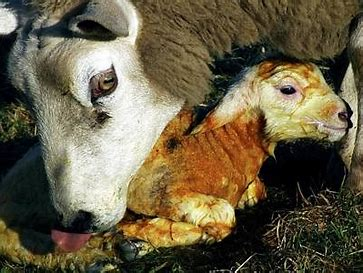 you
Good morning to you.

 ewe
A ewe drops a lamb.

 yew
I found a plant called yew.
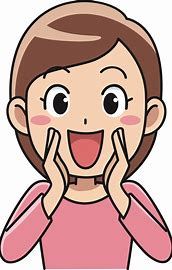 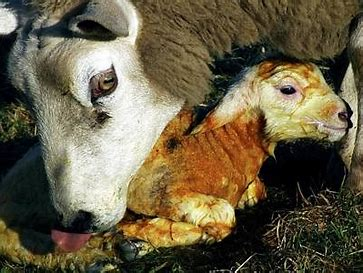 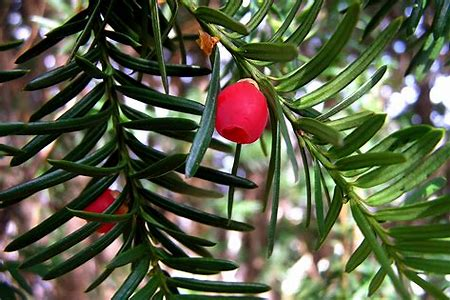 days





 daze
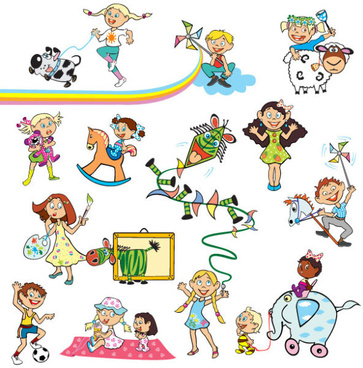 days

We had wonderful days.



 daze
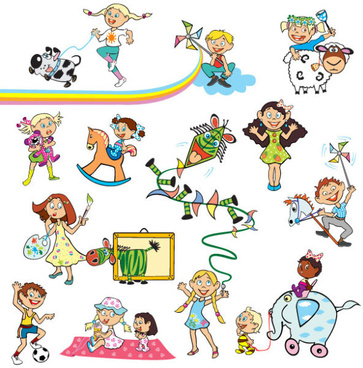 days

We had wonderful days.



 daze

Since morning I have been in a daze.
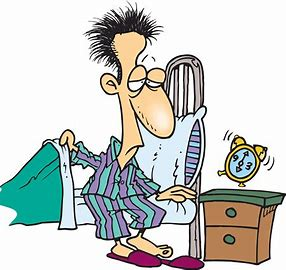 herd




 heard
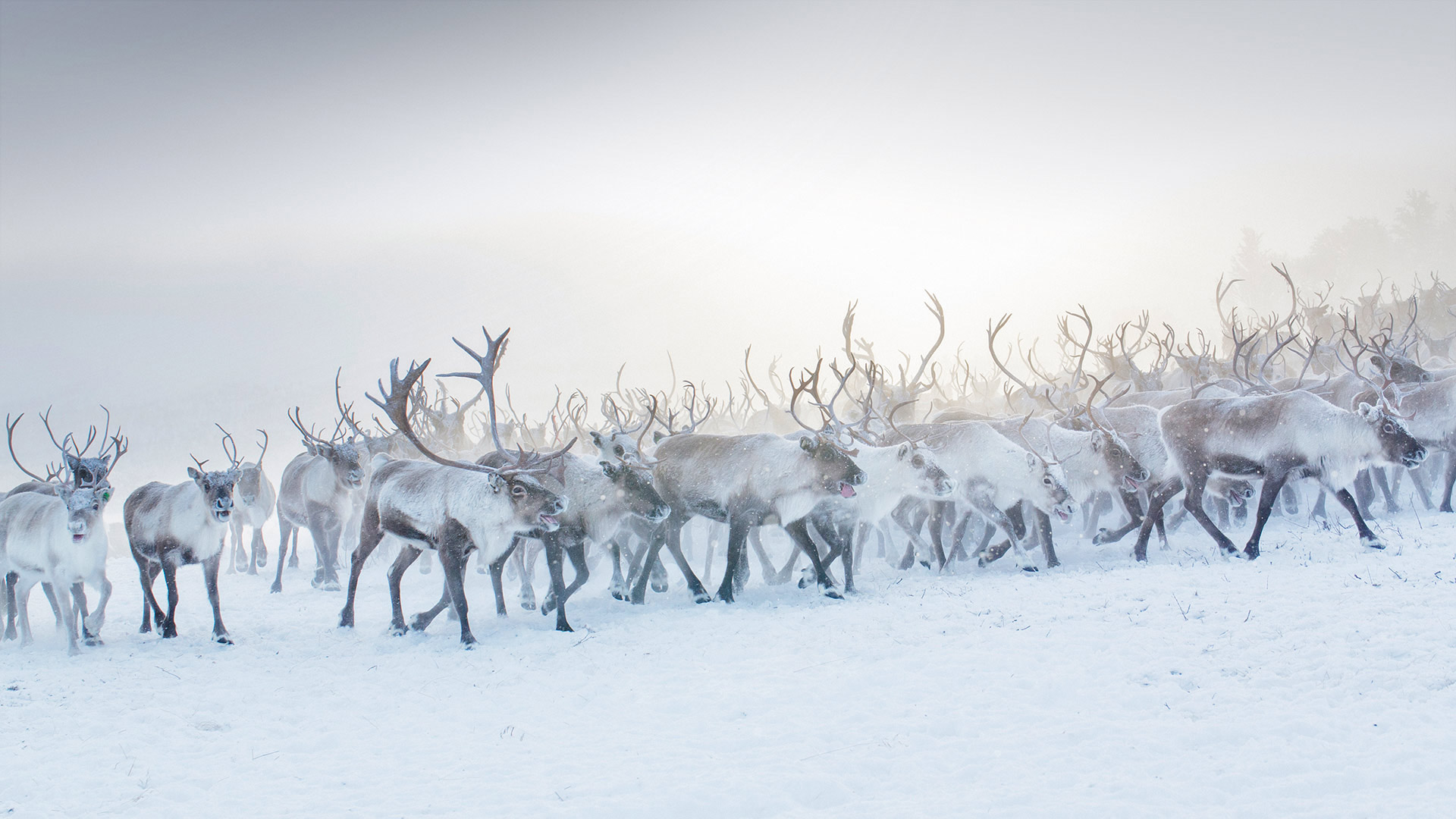 herd

There is a herd of reindeer.


 heard
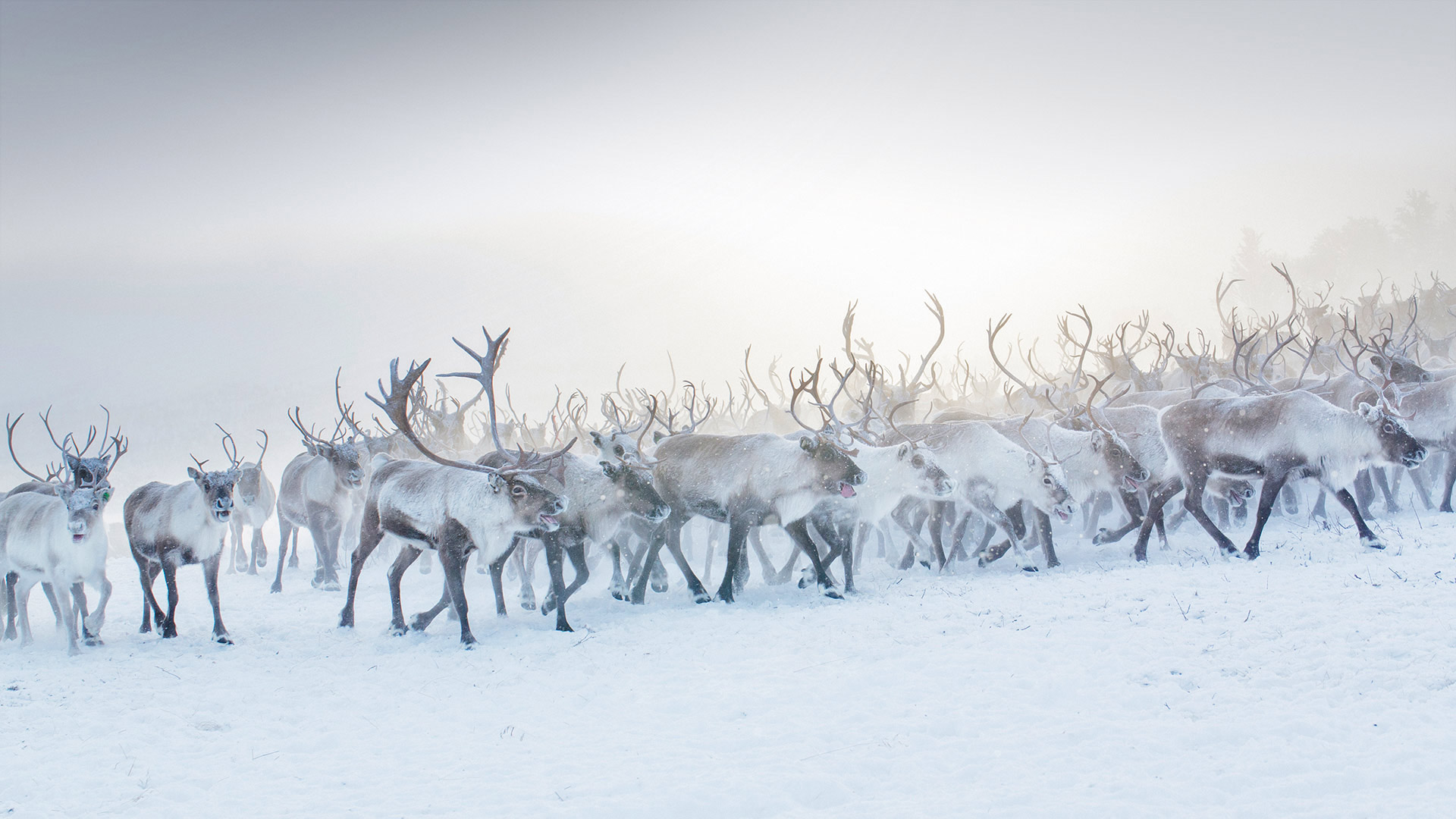 herd

There is a herd of reindeer.


 heard

You heard my song.
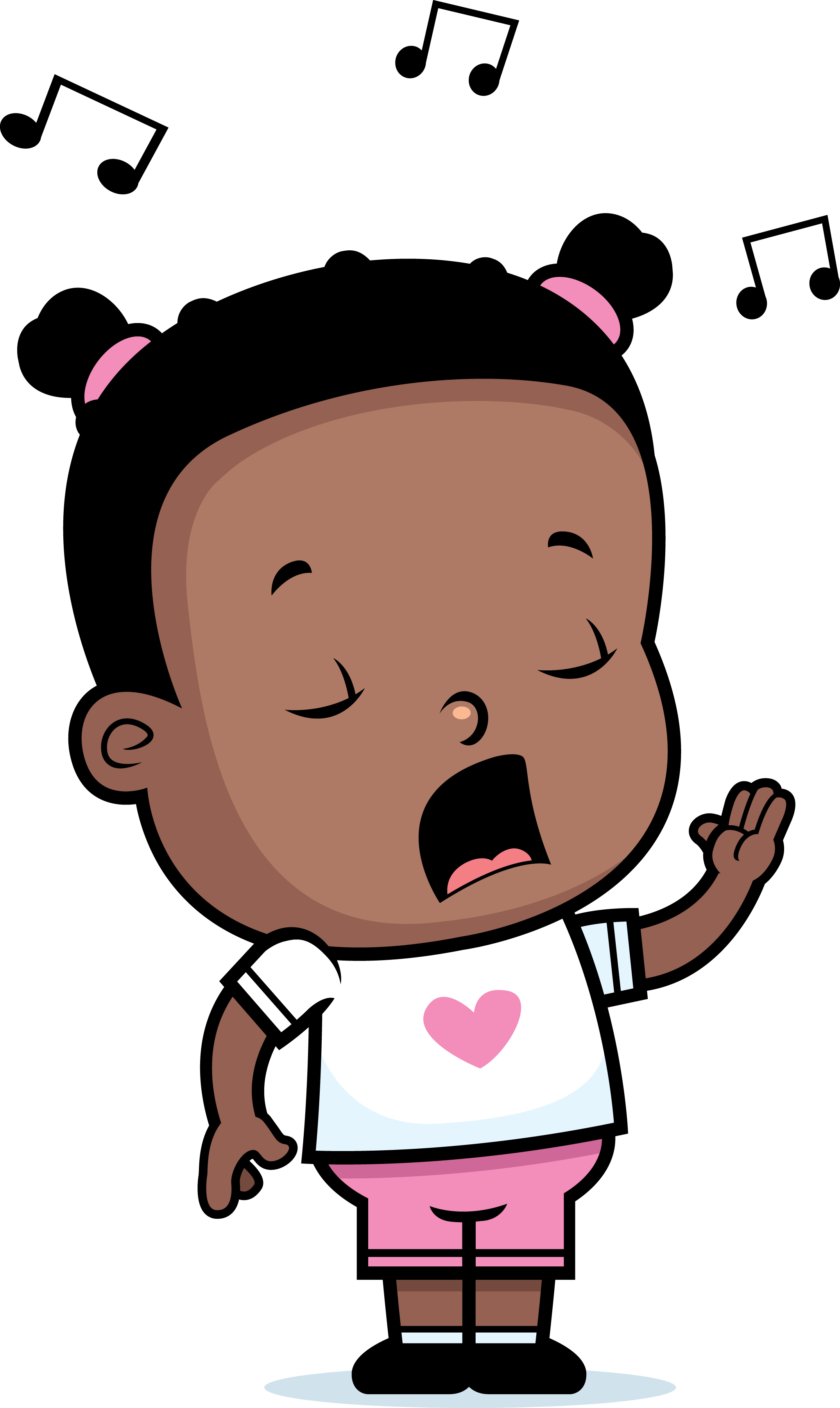 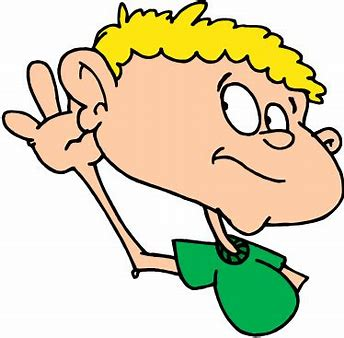 rest





 wrest
rest

He took a rest.



 wrest
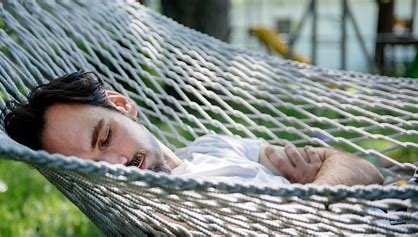 rest

He took a rest.



 wrest

She wrested the knife from his hands.
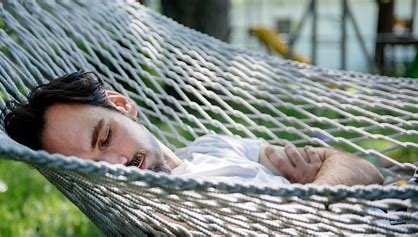 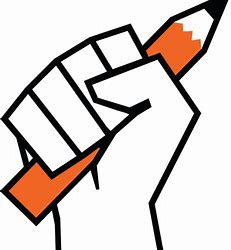 genes





 jeans
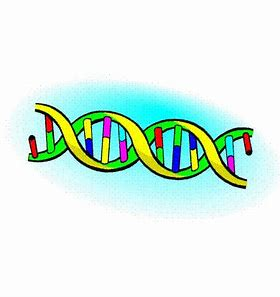 genes

This has good genes.



 jeans
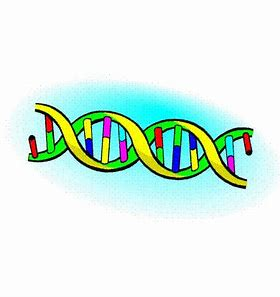 genes

This has good genes.



 jeans
I got some holes in my jeans.
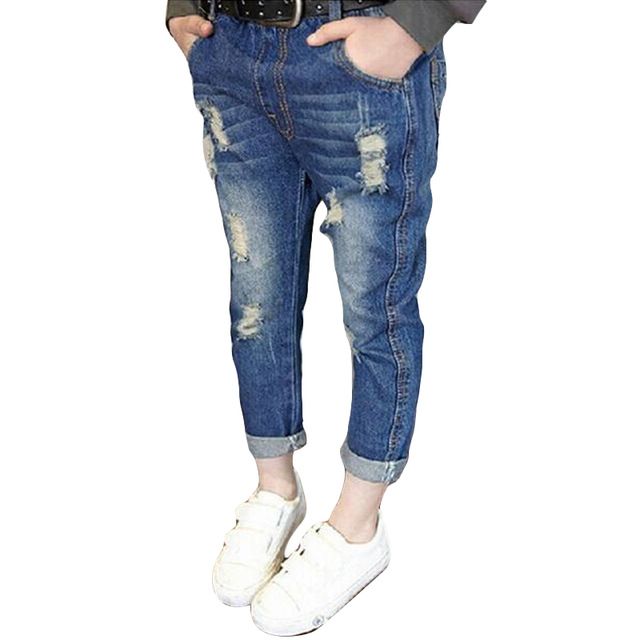 guessed




 guest
guessed
  You have guessed right.



 guest
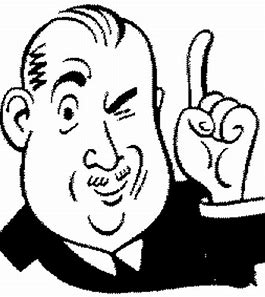 guessed
  You have guessed right.



 guest
 I will have three guests today.
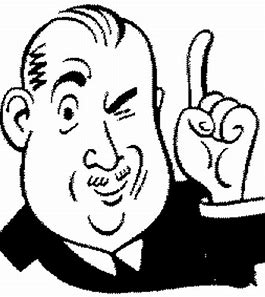 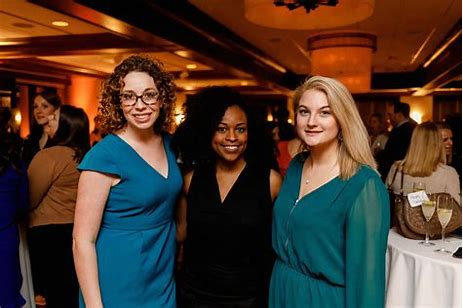 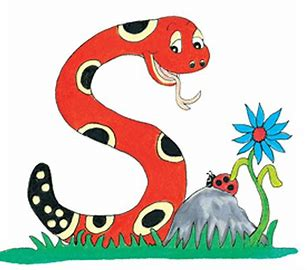 Thank you. 

See you 
next time!